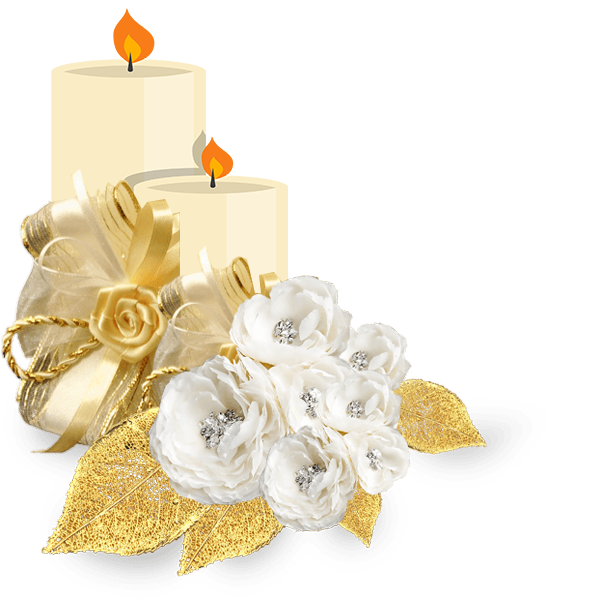 THÁNH LỄ HÔN PHỐI
Anh Gioan Baotixita 
Trần Minh Thiện
và
  Chị Cecilia
Võ Thị Xuân Uyên
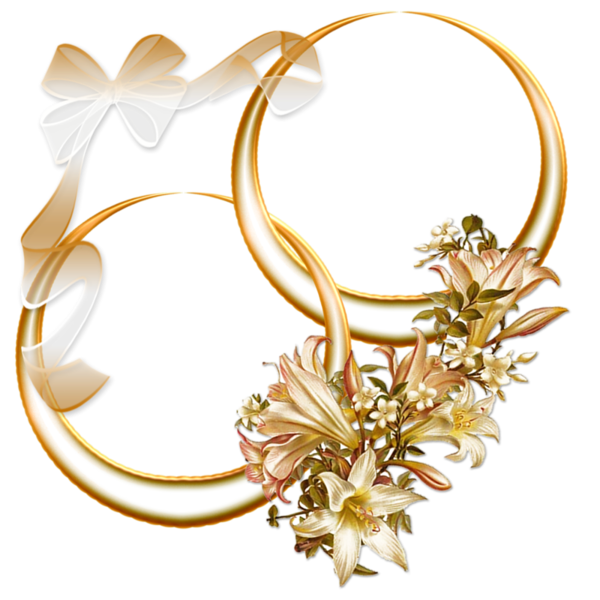 Ca nhập lễ 
DÌU NHAU TIẾN BƯỚC
Lm. Kim Long
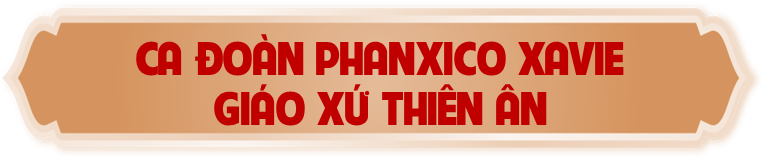 Đk: Dìu nhau tiến bước tới trao tay hứa yêu nhau mãi trong đời. Hoà nhịp đôi tim khôn ngơi quyết đắp xây ngày mới…
… Dìu nhau tiến bước tới xin Thiên Chúa ban ân phúc trên trời. Phù trợ đôi ta nơi nơi sống chết không thay lời.
Tk1: Từ đây đoan nguyện kết ước giao duyên, khi năm tháng phai tàn, tình yêu luôn mãi nguyên tuyền xuôi chung một bến…
… Cầu mong trên trời giáng phúc thi ân, khi cay đắng, khi ngọt bùi, luôn chia sớt thông phần tương giao tình thân.
Đk: Dìu nhau tiến bước tới trao tay hứa yêu nhau mãi trong đời. Hoà nhịp đôi tim khôn ngơi quyết đắp xây ngày mới…
… Dìu nhau tiến bước tới xin Thiên Chúa ban ân phúc trên trời. Phù trợ đôi ta nơi nơi sống chết không thay lời.
Tk2: Dìu nhau đi vào lối bước tương lai, yêu nhau thiết tha rồi còn lo chi những u hoài say men tình ái…
… Ngàn năm câu thề thắm thiết không phai, chung xây đắp gia đình được luôn êm ấm trong ngoài vai luôn kề vai.
Đk: Dìu nhau tiến bước tới trao tay hứa yêu nhau mãi trong đời. Hoà nhịp đôi tim khôn ngơi quyết đắp xây ngày mới…
… Dìu nhau tiến bước tới xin Thiên Chúa ban ân phúc trên trời. Phù trợ đôi ta nơi nơi sống chết không thay lời.
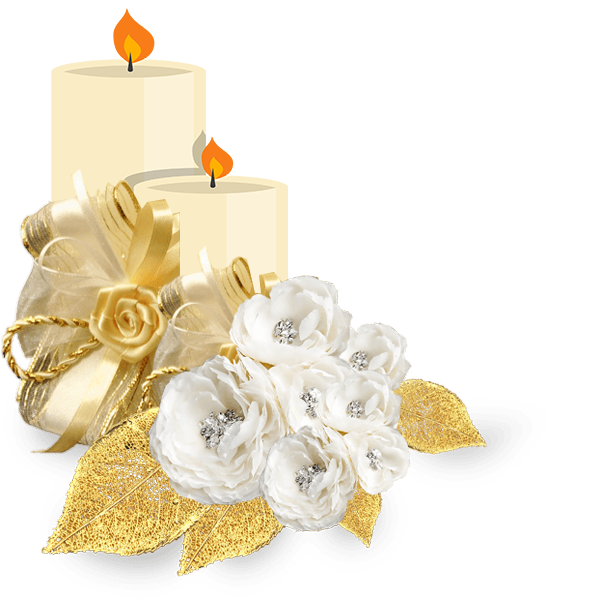 THÁNH LỄ HÔN PHỐI
Anh Gioan Baotixita 
Trần Minh Thiện
và
  Chị Cecilia
Võ Thị Xuân Uyên
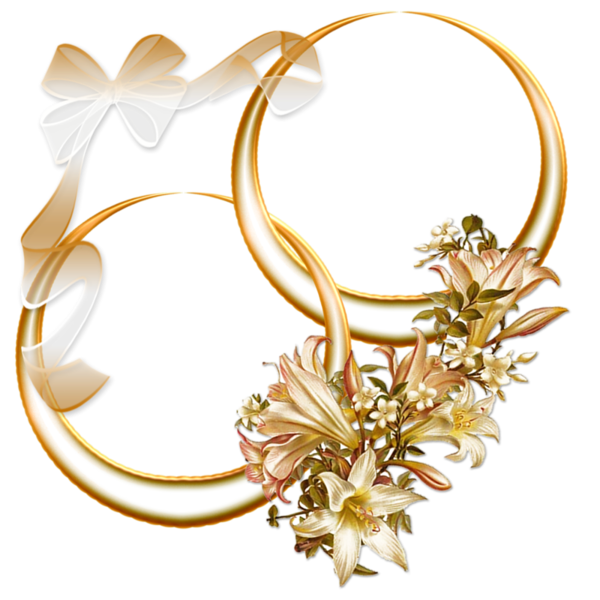 Đáp Ca
THÁNH VỊNH 127-B
Thanh Lâm
(4 câu)
Đk: Nguyện xin Chúa chúc phúc cho đoàn con hết mọi ngày trong đời sống chúng con.
Tk1: Ôi vinh phúc cho người hằng sợ Chúa luôn. Đường lối Chúa chính trực bền tâm dõi bước. Nhiều công sức nay người được hưởng thanh nhàn, ngàn muôn phúc lộc, hạnh phúc dâng tràn.
Đk: Nguyện xin Chúa chúc phúc cho đoàn con hết mọi ngày trong đời sống chúng con.
Tk2: Cành nho chín thơm ngọt trổ nhiều trái tươi là hiền thê dịu dàng ở trong gia thất. Cành ô-liu đâm nhiều chồi búp non đẹp là con cái bạn đầm ấm, sum vầy.
Đk: Nguyện xin Chúa chúc phúc cho đoàn con hết mọi ngày trong đời sống chúng con.
Tk3: Ngàn ơn phúc xuống cho người sợ Chúa luôn. Từ Si-on Chúa thương tình luôn chúc phúc. Này Gia-liêm huy hoàng, trù phú, hưng thịnh. Hồng ân ngút ngàn của Chúa ban tặng.
Đk: Nguyện xin Chúa chúc phúc cho đoàn con hết mọi ngày trong đời sống chúng con.
Tk4: Bạn sẽ thấy cháu con đầy đàn xúm quanh, lòng hân hoan gia đình thật bao êm ấm. Nguyện xin Chúa ban ơn lành xuống dư đầy, bình an Chúa Trời trùm kín dân Ngài.
Đk: Nguyện xin Chúa chúc phúc cho đoàn con hết mọi ngày trong đời sống chúng con.
Alleluia-Alleluia:
Thiên Chúa là tình yêu, chúng ta hãy yêu thương nhau, yêu như Thiên Chúa đã yêu thương chúng ta.
Alleluia…
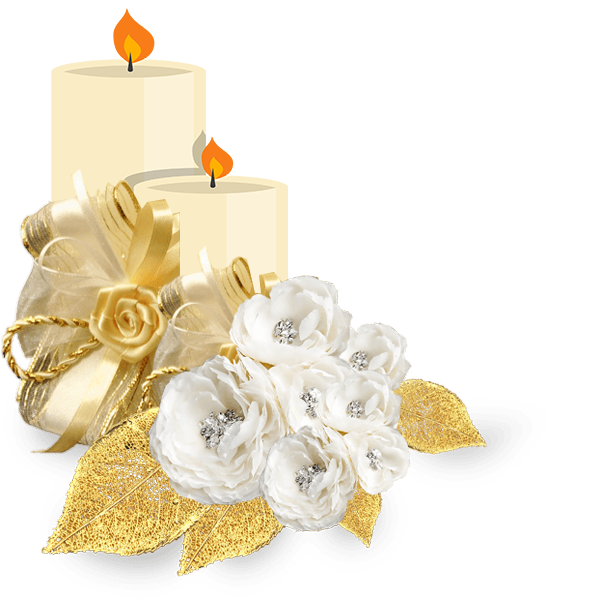 THÁNH LỄ HÔN PHỐI
Anh Gioan Baotixita 
Trần Minh Thiện
và
  Chị Cecilia
Võ Thị Xuân Uyên
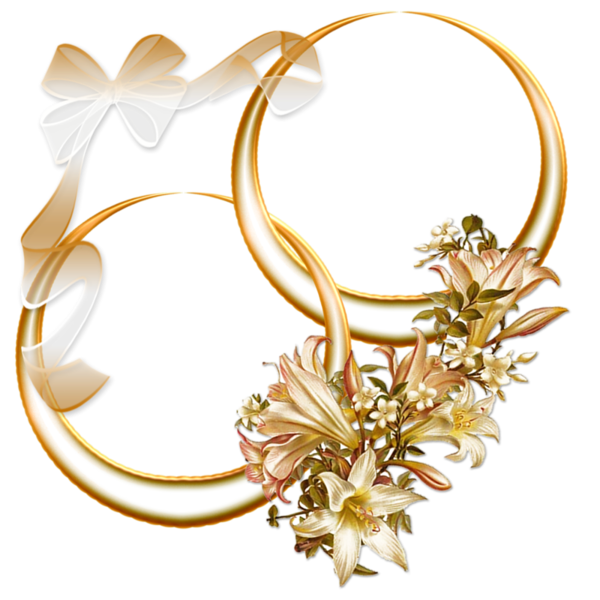 Ca Dâng LễLỄ DÂNG TÌNH HỒNGHoàng Lực, CSC
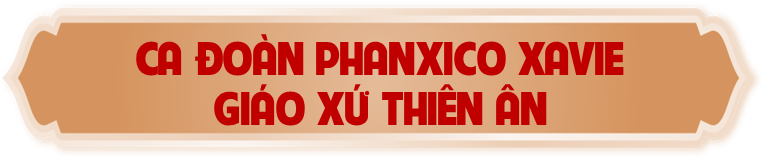 Tk1: Xin dâng Ngài rượu bánh khiết tinh, cùng nguyện dâng duyên thắm tình chúng con. Ngày hôm nay kết ước vuông tròn, đời trăm năm xin Chúa luôn ở cùng, làm nên lễ vật hiệp nhất, trái tim hồng nồng say yêu thương.
Đk: Xin dâng lên lễ vật là rượu bánh tinh tuyền thơm nồng. Dâng trái tim thắm hồng thề nguyền luôn luôn bên nhau. Xin dâng lên lễ vật, nguyện xin Chúa thương tình đoái nhận hai trái tim nên một, lòng thành, thủy chung sắt son.
Tk2: Qua bao ngày cùng nhau sánh vai và hôm nay xin ước hẹn câu thề. Tình nồng say kết ước nên một là lễ dâng xin Chúa thương chúc lành, cùng nhau giữ trọn giao ước, chẳng chia lìa, tình yêu đẹp tươi.
Đk: Xin dâng lên lễ vật là rượu bánh tinh tuyền thơm nồng. Dâng trái tim thắm hồng thề nguyền luôn luôn bên nhau. Xin dâng lên lễ vật, nguyện xin Chúa thương tình đoái nhận hai trái tim nên một, lòng thành, thủy chung sắt son.
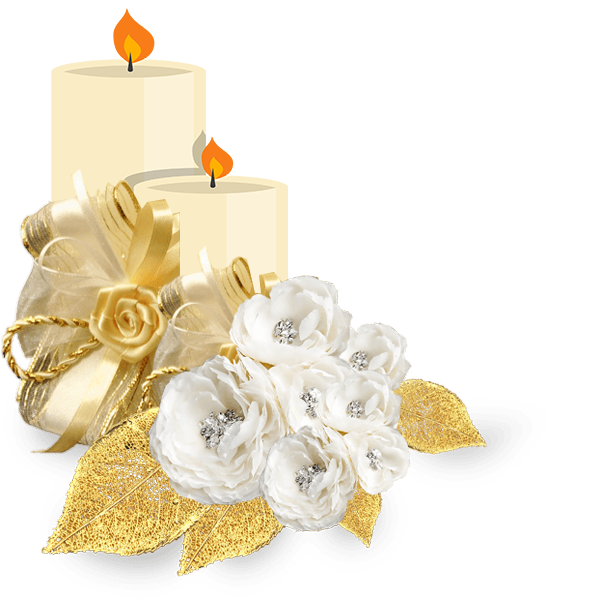 THÁNH LỄ HÔN PHỐI
Anh Gioan Baotixita 
Trần Minh Thiện
và
  Chị Cecilia
Võ Thị Xuân Uyên
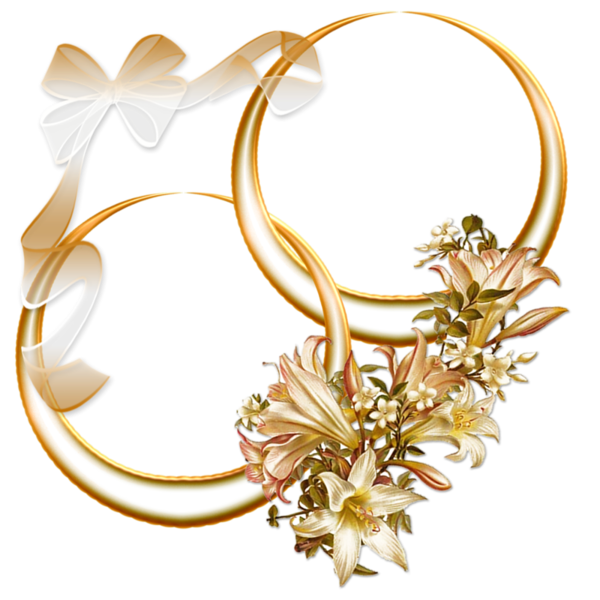 Ca Nguyện Hiệp Lễ 
 HY LỄ DIỄM TÌNH
Phùng Minh Mẫn
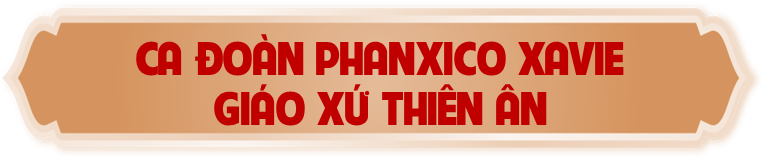 Tk1: Giờ đây xin dâng Chúa đôi tâm hồn đang ước mơ. Tình yêu lung linh cháy như ngọn nến trên bàn thờ. Nguyện xin thương chúc phúc cho thêm đẹp duyên thắm tơ. Sống bên nhau trọn kiếp trong cuộc đời bao nắng mưa…
… Ngài ban cho con có đây bạn hiền con mến thương. Thì xin cho con biết trung thành đến cuối con đường. Dìu nhau trong nắng ấm hay vỗ về khi gió sương. Lấy yêu thương phủ lấp những lỗi lầm khi vấn vương.
Đk: Xin dâng hy lễ chính là cuộc tình con. Có tình Ngài dìu đưa nên diễm lệ tựa hoàng hôn. Xin ban yên vui trên từng bước con đi về. Cho lòng con sắt son cho đẹp mãi câu thề.
Tk2: Nguyện dâng lên mái ấm con đi về trên tháng năm. Niềm vui con nuôi nấng như lộc biếc non trên cành. Ngài ơi xin chăm sóc cho duyên tình luôn thắm xanh. Khấng ban muôn hồng phúc cho gia đình con vững tâm…
… Đường đi tương lai đó có nỗi buồn bên nỗi vui. Đừng cho chông gai khiến con gục ngã trong ngậm ngùi. Trùng dương muôn sóng gió con nương nhờ nơi Chúa thôi. Khấn xin thương dìu dắt cho thuyền tình êm lướt trôi.
Đk: Xin dâng hy lễ chính là cuộc tình con. Có tình Ngài dìu đưa nên diễm lệ tựa hoàng hôn. Xin ban yên vui trên từng bước con đi về. Cho lòng con sắt son cho đẹp mãi câu thề.
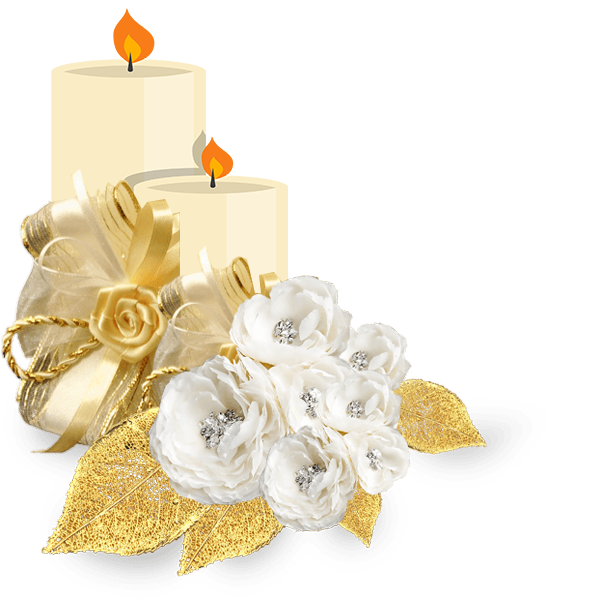 THÁNH LỄ HÔN PHỐI
Anh Gioan Baotixita 
Trần Minh Thiện
và
  Chị Cecilia
Võ Thị Xuân Uyên
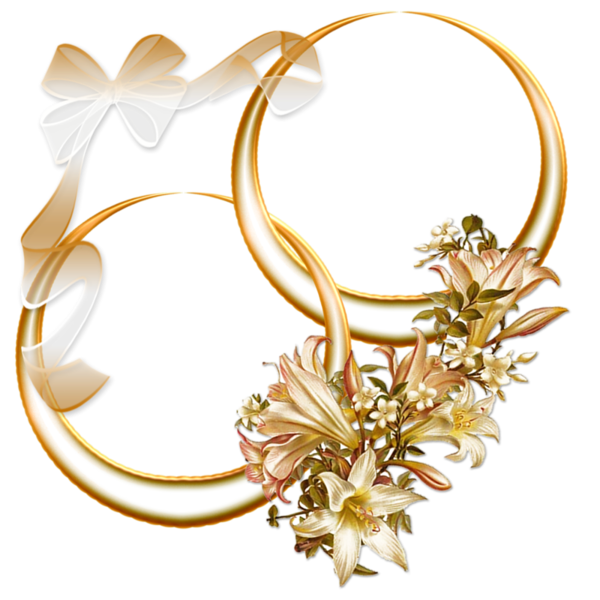 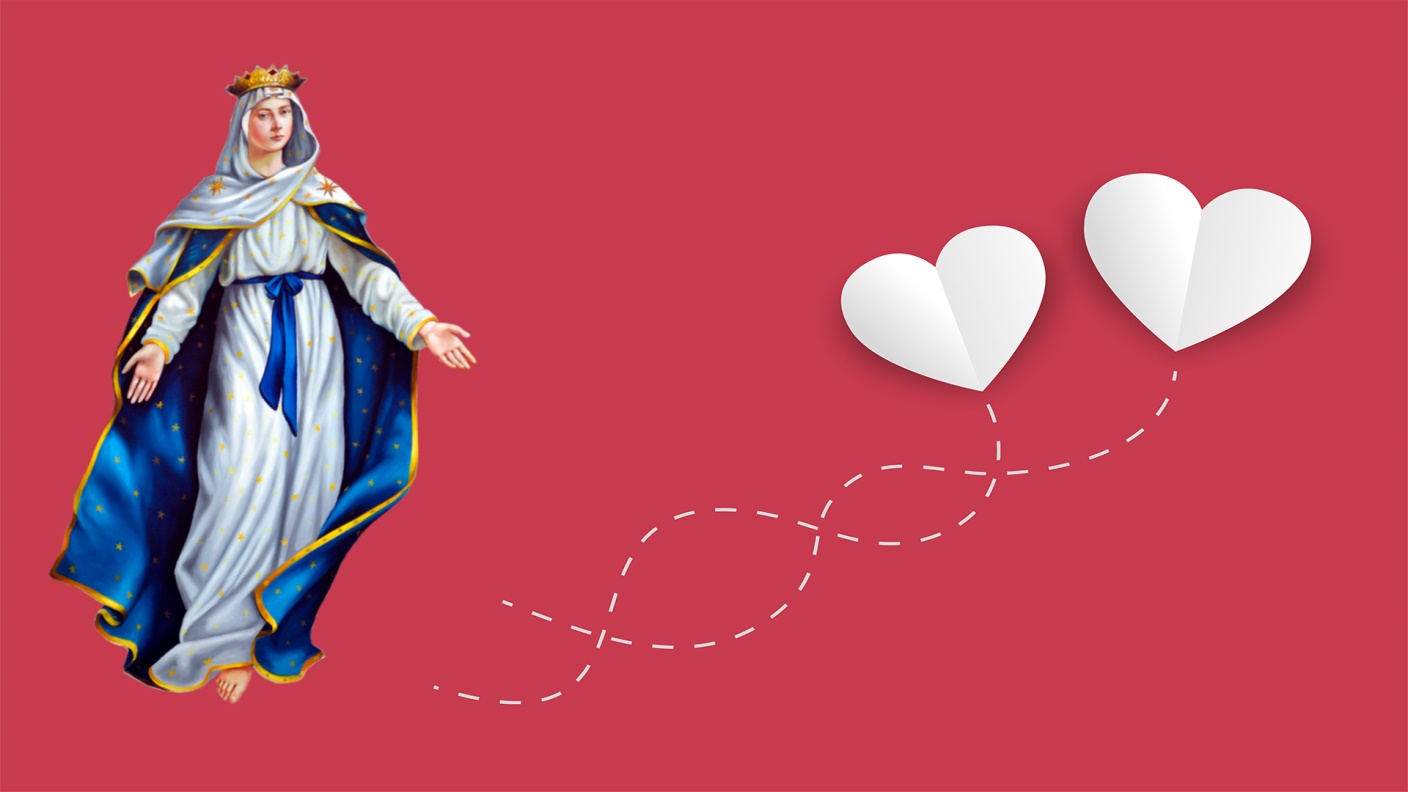 Ca kết lễ
DÂNG MẸ
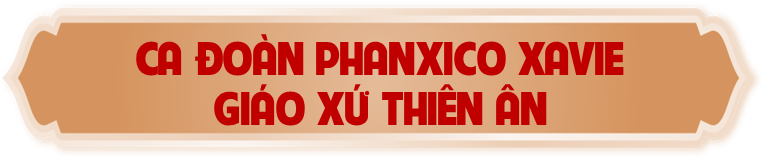 Tk1: Ngày nay đến trước ngai Mẹ đây hiệp dâng trong khúc ca trìu mến. Tình yêu một lần con ước nguyện, một lần con khấn nguyện giờ đây xin tận hiến…
… Mẹ ơi! Bao tháng năm trồng ươm, tình con nay đã ươm mộng chín. Thành tâm một niềm con kính dâng, một niềm con khát mong, Mẹ đoái thương nhận cho.
Đk: Mẹ hỡi! Nhận cho đây tim con trào dâng câu hân hoan ý thơ. Để  trót đời con như tâm ca tình yêu xanh bao la tiến Cha.
Tk2: Ngày mai khi sánh vai cùng đi. Trần gian như nẻo xa vạn lý thì xin Mẹ cùng chung bước con , Mẹ là sao dẫn đường dìu dắt con tìm hướng…
… Thời gian năm tháng có dần trôi, mùa xuân ân ái có nhạt phai thì xin cuộc đời vẫn thế thôi, cuộc tình vẫn thắm tươi, Mẹ với con cùng vui.
Đk: Mẹ hỡi! Nhận cho đây tim con trào dâng câu hân hoan ý thơ. Để  trót đời con như tâm ca tình yêu xanh bao la tiến Cha.
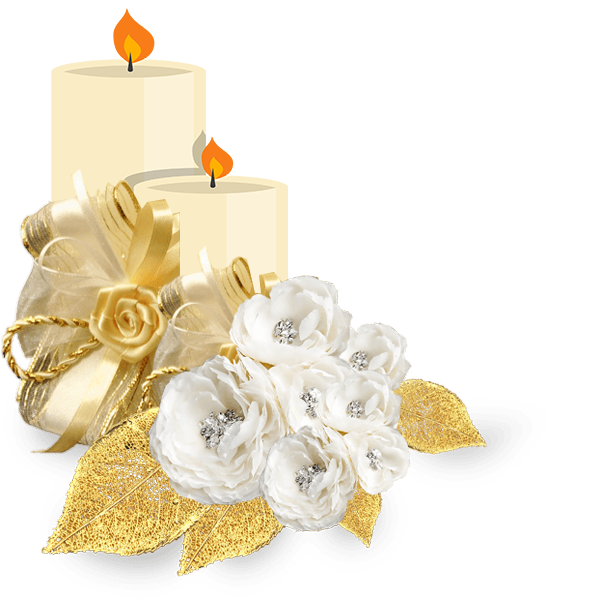 THÁNH LỄ HÔN PHỐI
Anh Gioan Baotixita 
Trần Minh Thiện
và
  Chị Cecilia
Võ Thị Xuân Uyên
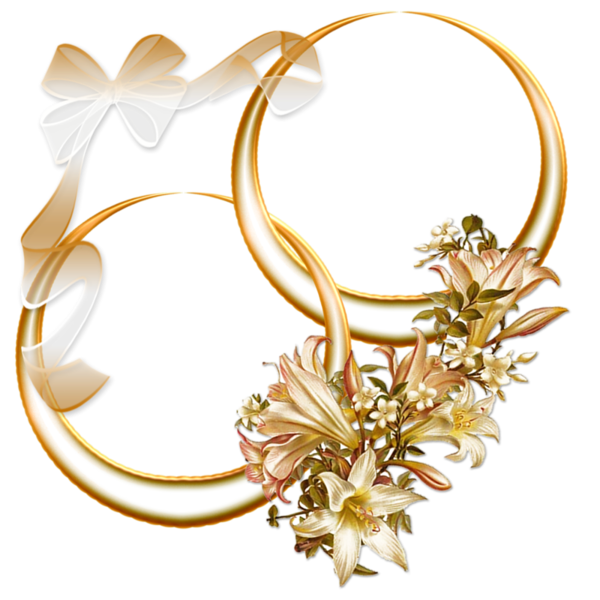